Calculus Models—Wedding Bells, Nerf Guns, & Duct Tape, oh my!
Johanna M Debrecht
Red Rocks Community College, Lakewood, CO
Northern Virginia Community College, Sterling, VA
Why are we here?
How can you take everyday objects to create models for calculus concepts? 
How does it benefit the students to be able to see and touch these objects?
Where do I get ideas?

Are there available (free) resources?
Benefits to Students
By seeing and moving objects, students more fully engage their senses to better understand and make sense of the problem.
Particularly useful for students with LDs
Stronger connections in the brain = longer retention
Active Learning
Concrete—Representational—Abstract Sequence of Learning
Or, Manipulatives—Pictures—Concepts
Many students have poorly developed spatial reasoning or spatial intelligence…and I ought to know—I was one.
L – ε
L
L+ε
a
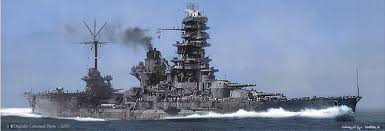 a – δ
a + δ
The Nerf Gun—Playing Battleship to Find ε
My students and I go outside, with a fixed a, L, and ε, to let them adjust δ until they are sure that the Nerf gun dart will hit somewhere between L – ε and L + ε.

It’s not high tech—but they get the concept after that.
Toys! Let’s Play
Cycloids and Hula Hoops
What’s That Volume of Revolution?
And a Line Integral is…
NOT a Simply Connected Dog Treat
The Swimming Pool Problem
Solids by Cross Section
Square-based Pyramid
Open-topped Box
Isosceles Triangular Prism Water Trough
Centroids, Binder Clips
Virtual Resources—CalcPlot3D
Volumes of Revolution About Either Axis by Disks, Shells, or Washers
Plot 1
Plot 2
Plot 3
Cylinder Graph
Intersection of Curves
Vector-Valued Function
Contour Lines
Gradient
Ease of Sharing a Particular Graph
Short Ideas
Have them build the “cut the corners off” box for optimization. Let them figure out the height is x.
Build a cone-shaped water tank (similar triangles needed for work application).
Use a K’Nex kit to make coordinate axes, or use straws tucked inside PlayDoh.
Use a hard, clear plastic, oddly-shaped object, and let students draw contour lines in dry erase marker.
Virtual Resources – Calculus 1 p. 1
Position, Velocity, Acceleration
https://phet.colorado.edu/sims/cheerpj/moving-man/latest/moving-man.html?simulation=moving-man 
Related Rates
https://www.intmath.com/applications-differentiation/4-related-rates.php
Draw the Derivative or Antiderivative of a Given Function (go here to access Flash after 2020: https://support.google.com/chrome/thread/12954250?hl=en )
Larry Green’s Applets: http://www.ltcconline.net/greenl/java/index.html#Calculus 
Excellent source from UC Boulder: https://phet.colorado.edu/sims/calculus-grapher/calculus-grapher_en.html
Virtual Resources – Calculus 1 p. 2
Area Between Curves
https://www.desmos.com/calculator/o5hhwclpzb 
Conic Sections
Hyperbolas: https://www.mathsisfun.com/geometry/hyperbola.html 
Parabolas: https://www.mathsisfun.com/geometry/parabola.html 
Ellipse: https://www.mathsisfun.com/geometry/ellipse.html
Left Riemann Sums
https://www.desmos.com/calculator/s0gswsulii 
https://www.desmos.com/calculator/gq1ihclboa 
https://www.desmos.com/calculator/1svjnsi7rf 
Right Riemann Sums
https://www.desmos.com/calculator/ciue5lypci 
Midpoint Riemann Sums
https://www.desmos.com/calculator/ocu0b7edek
Virtual Resources – Calculus 2 p. 1
Taylor and Maclaurin Series interactive applet
https://www.intmath.com/series-expansion/taylor-maclaurin-series-interactive.php
The Binomial Theorem Applet
https://www.intmath.com/series-binomial-theorem/binomial-series-interactive.php
Sequences and Series
Plot Sequences: https://www.desmos.com/calculator/7xv3pptube 
Plot Sequence of Partial Sums: https://www.desmos.com/calculator/qs4xxdb0xi
Virtual Resources – Calculus 2 p. 2
Volumes of Revolution About Either Axis by Disks, Shells, or Washers
Plot 1, Plot 2, Plot 3
Volumes of Solids by Cross Section
https://www.math.tamu.edu/~tkiffe/calc3/cross_section2/square.html 
Tim Brzezinski: https://www.geogebra.org/m/XArpgR3A
Volumes of Revolution About the x-axis
Disk Method: Tim Brzezinski: https://www.geogebra.org/m/mzWq2Cet 
Washer Method: Tim Brzezinski: https://www.geogebra.org/m/fy3c4pyf 
Volumes of Revolution About the y-axis
Shell Method: Tim Brzezinski: https://www.geogebra.org/m/SWBXZQxR
Virtual Resources – Calculus 2 p. 3
Conic Sections
Hyperbolas: https://www.mathsisfun.com/geometry/hyperbola.html 
Parabolas: https://www.mathsisfun.com/geometry/parabola.html 
Ellipse: https://www.mathsisfun.com/geometry/ellipse.html
Center of Mass/Gravity
Discrete objects: https://phet.colorado.edu/en/simulation/balancing-act 
Work – Springs
UC Boulder: https://phet.colorado.edu/sims/html/masses-and-springs/latest/masses-and-springs_en.html
Virtual Resources – Calculus 3
CalcPlot3D has too many uses to name them all; I use it daily.
https://c3d.libretexts.org/CalcPlot3D/index.html 
Multivariable Calculus Exercises with Directions and Plot Links (Outstanding)
https://www.maa.org/press/periodicals/loci/resources/calcplot3d-an-exploration-environment-for-multivariable-calculus-overview
Vectors
UC Boulder: https://phet.colorado.edu/sims/html/vector-addition/latest/vector-addition_en.html 
Vector Fields
https://www.geogebra.org/m/QPE4PaDZ 
https://www.wolframalpha.com/input/?i=plot+a+vector+field&assumption=%7B 
https://c3d.libretexts.org/CalcPlot3D/index.html
Visualizing 2D and 3D: Calculus 2 & Multivariable Calculus
CalcPlot3D Creator’s website for Multivariable 
https://sites.monroecc.edu/multivariablecalculus/ 
CalcPlot3D: Great resource!
 https://c3d.libretexts.org/CalcPlot3D/index.html 
Help Manual: https://www.monroecc.edu/faculty/paulseeburger/calcnsf/CalcPlot3D/CalcPlot3D-Help/section-1.html
GeoGebra3D:https://www.geogebra.org/3d?lang=en 
Wolfram Alpha 3D plot:https://www.wolframalpha.com/input/?i=3d+plot 
Manipulative Calculus Project: https://www.manipulativecalculus.com/ 
3D Grapher and Contour Maps: https://www.intmath.com/vectors/3d-grapher.php
Other Virtual Resources
Calculus 1 + 2
Visual Calculus: http://archives.math.utk.edu/visual.calculus/ 
All Calculus Topics
Whitman College: https://www.whitman.edu/mathematics/calculus_online/section09.03.html 
Tim Brzezinski: https://www.geogebra.org/m/YpqytNph
Activity sheets & 3D printing files
https://graspthemath.wordpress.com/integral-calculus/
Tons of patterns for all levels, with directions on use: https://www.stlfinder.com/3dmodels/calculus+manipulatives/
And Still More Virtual Resources
Page with lots of Resources
https://www.ct4me.net/math_manipulatives_2.htm
Interactive Mathematics: online textbook with interactive graphs and videos on some topics. Look for the symbol in the Chapter Contents.
https://www.intmath.com/
Suggested Reading List
Watson, M. K., & Ghanat, S. T., & Wood, T. A., & Davis, W. J., & Bower, K. C. (2019, June), A Systematic Review of Models for Calculus Course Innovations Paper presented at 2019 ASEE Annual Conference & Exposition , Tampa, Florida. doi: 10.18260/1-2--32007 
L. Deslauriers, L. McCarty, K. Miller, K. Callaghan and G. Kestin, "Measuring actual learning versus feeling of learning in response to being actively engaged in the classroom," in Proceedings of the National Academy of Sciences, 2019. doi: 10.1073/pnas.1821936116
Singleton, L., Davishahl, E., & Haskell, T. (2020). Getting your hands dirty in integral calculus [Paper ID 30567]. Proceedings of the American Society for Engineering Education (ASEE)’s Virtual Conference, 2020. Available at https://peer.asee.org/getting-your-hands-dirty-in-integral-calculus 
H. Burn and V. Mesa, "Not Your Grandma's Lecture: Interactive Lecture in Calculus I in the CSPCC Two-Year Cases," MathAMATYC Educator, vol. 8(3), pp. 24-29, 2017. Available to members at https://amatyc.org/page/EducatorVol8Num3 
L. Singleton, "Tactile Trigonometry: Improving Student Success with 3D-Printed Manipulatives," MathAMATYC Educator, vol. 9, no. 3, Summer 2018. Available to members at https://amatyc.org/page/EducatorVol9Num3 
A. T. Stull and M. Hegarty, "Model Manipulation and Learning: Fostering Representational Competence With Virtual and Concrete Models.," Journal of Educational Psychology, vol. 108, no. 4, pp. 509-527, 2016. doi: 10.1037/edu0000077